Линейная функция и её график
7 класс алгебра 
автор Ю.Н. Макарычев  2008



учитель  математики 
МБОУ  Куйбышевской СОШ 
Надежда  Алексеевна Перцева
Функция y = kx
Где  k  - постоянная величина  (коэффициент пропорциональности ).

График прямой пропорциональности – прямая линия, проходящая через начало координат и образующая с осью X  угол. Поэтому, коэффициент пропорциональности  k называется также угловым коэффициентом.
Функция y = kx
На рисунке показаны три графика  для прямой пропорциональности  
                 
                                                       
                                                       k= 1/3,    
                                                 k = 1,
                                                 k = -3 .
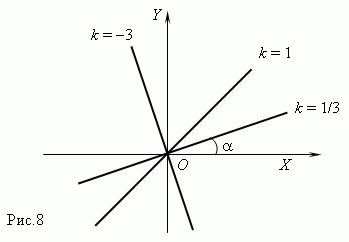 α
α
Свойства функции у = kх.
 1) Область определения функции - множество всех действительных чисел.

 2) Область значения функции – множество всех действительных чисел.

 3) у = kх - нечетная функция
         (f (- х) = k (- х) = - kх = - f (x)).

4) При k > 0 функция возрастает, а 
        при  k < 0 убывает на всей числовой прямой. 

5)На рисунке 
     а) изображен график функции у = kх при k > 0, 
     б) график функции у = kх при k < 0.
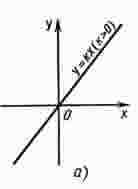 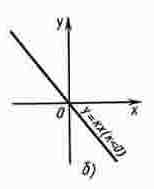 k > 0
k < 0
y = kx + b
двух точек графика и через них провести прямую. Удобно брать точки, у которых либо абсцисса (х), либо ордината (у) равна нулю; А(-в/к;0); В(0;в)
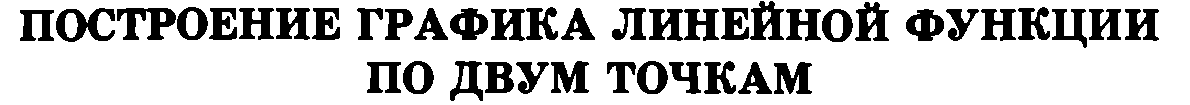 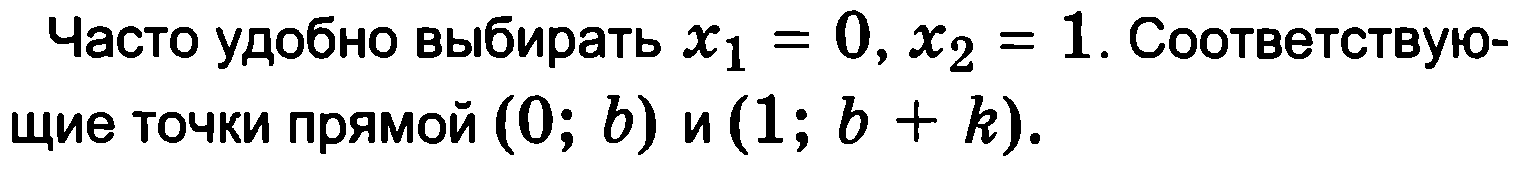 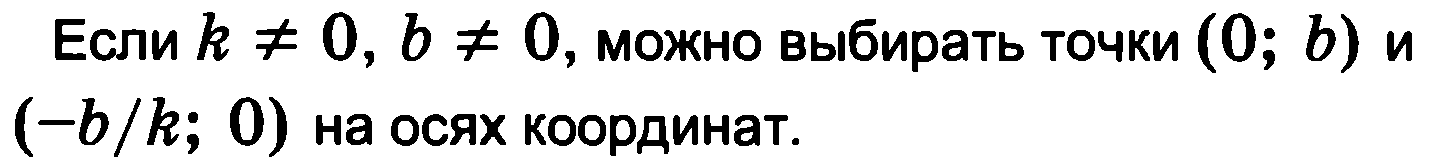 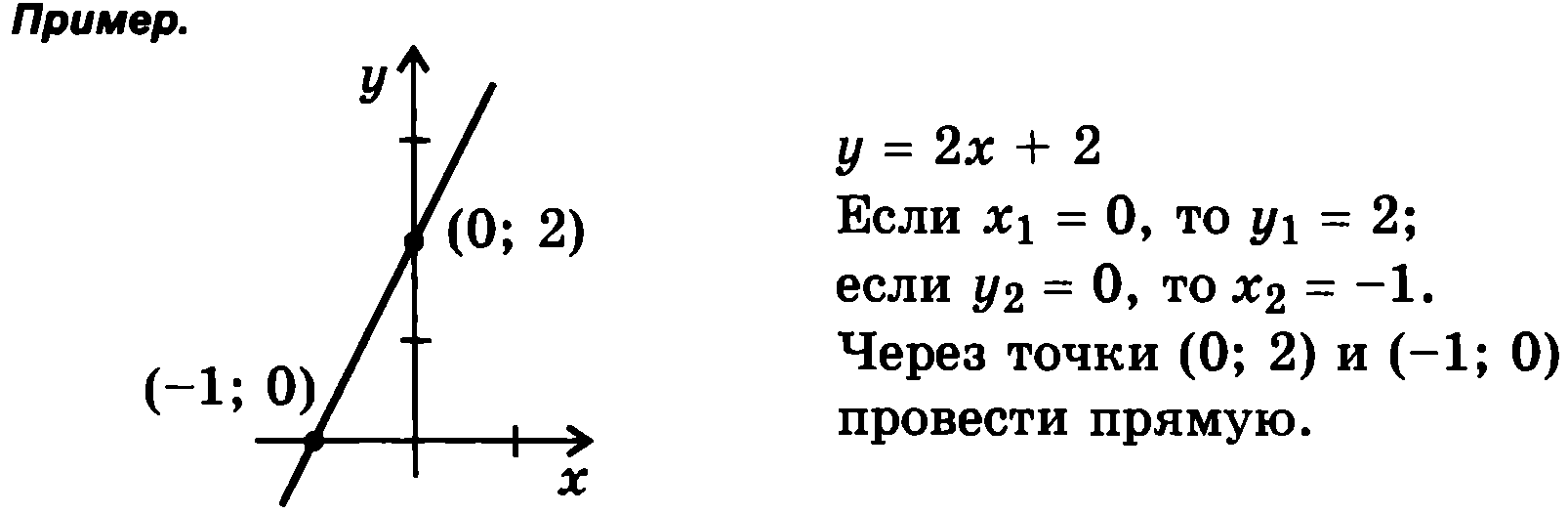 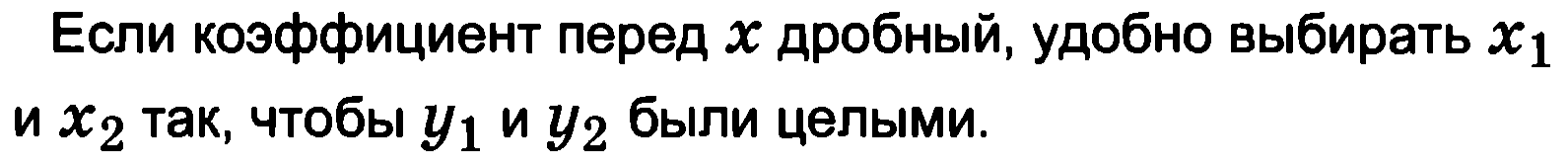 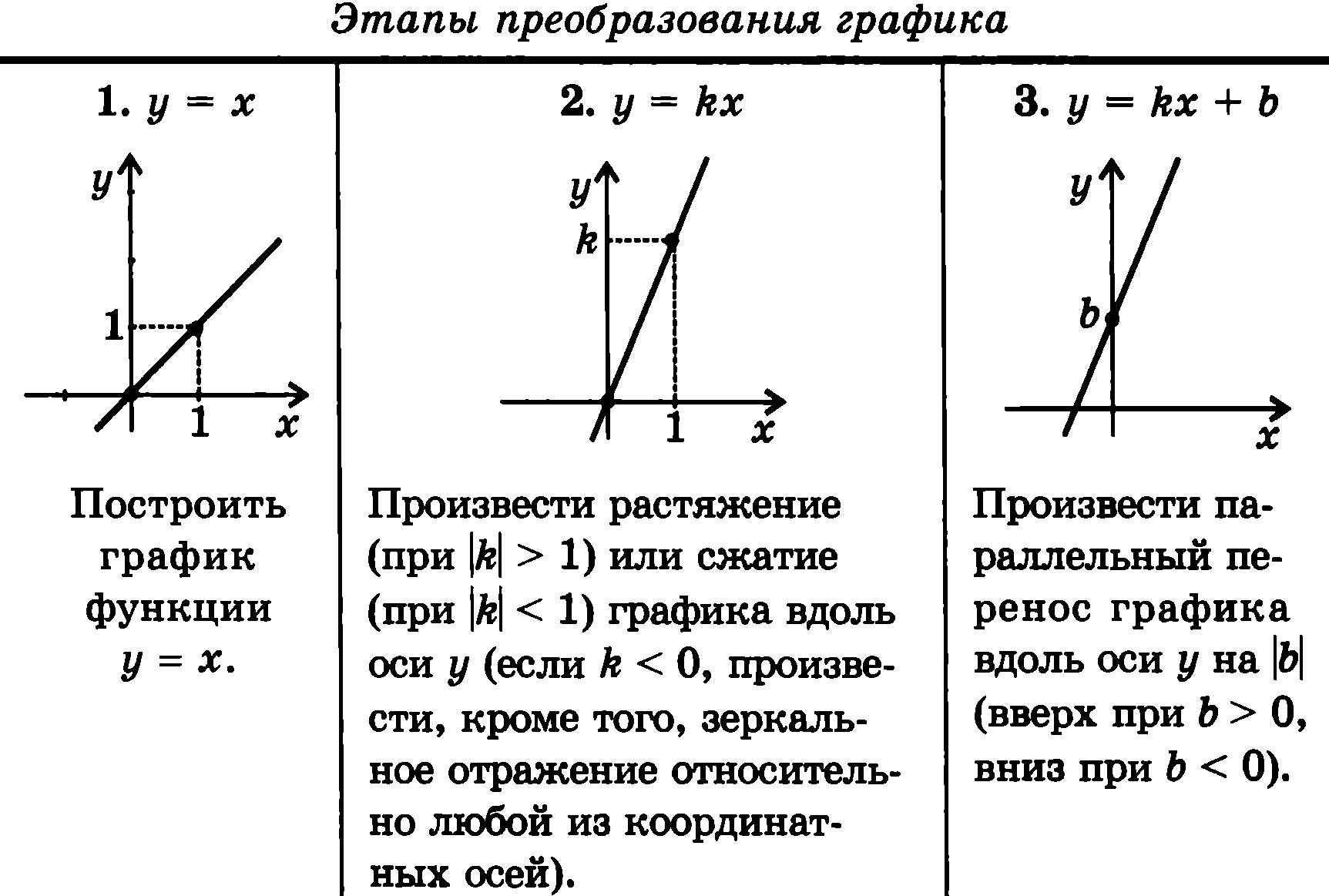 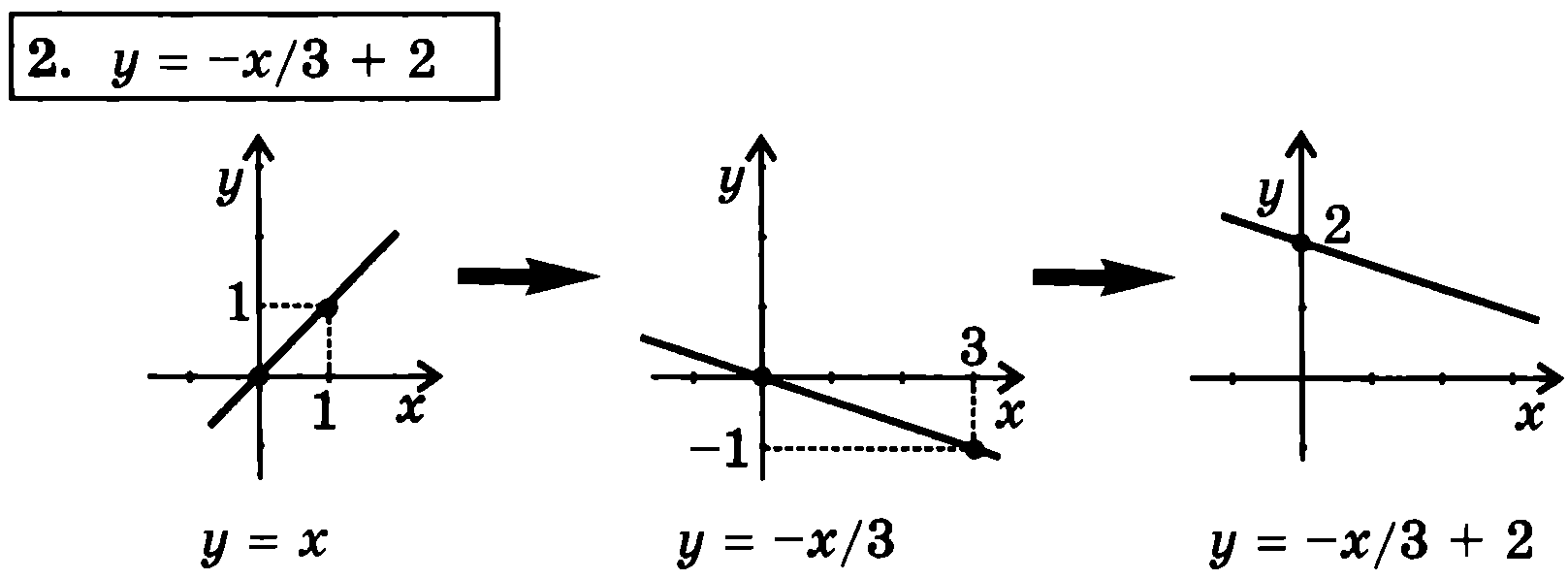 функция y = kx + b
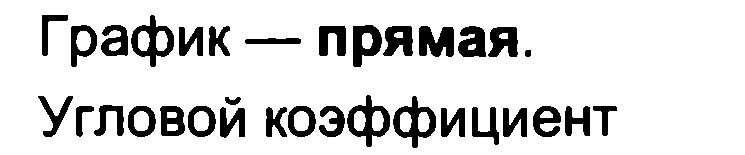 k
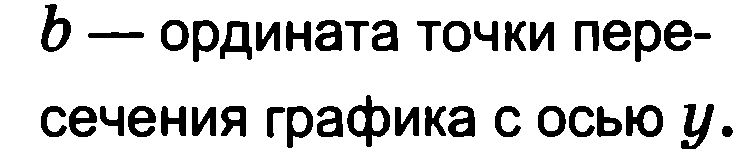 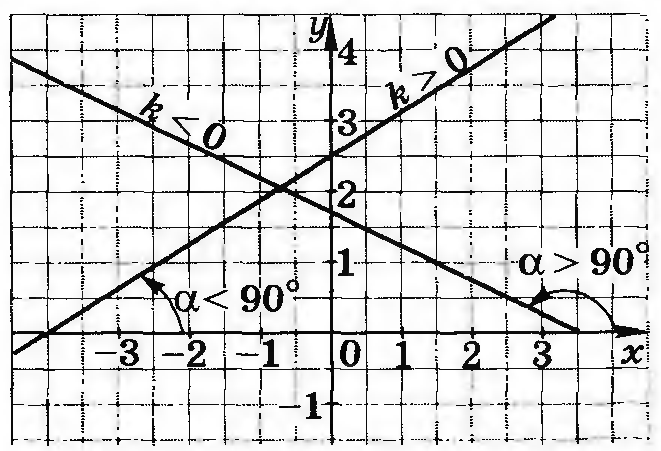 Если  k >0, то угол острый
Если   k < 0, то угол тупой
Схема изображения графика у = kх+b линейной функции
Домашнее задание
«3» - № 319 (а)
«4» - № 327 (а)
«5» - № 342 (а)
 
Доп. (Гиа) Сборник 3000 задач с ответами  
стр. 144-168
стр. 222- 229
Основные задачи по теме функция у= kx  и  y= kx+ b
Построение графика линейной функции (Iспособ,  II способ)
Проверка принадлежности точки графику функции  а) на чертеже
      б) аналитически
3) Нахождение точек пересечения графиков функций:   а) на чертеже
      б) аналитически.
4) Нахождение а) коэффициента k 
                           б) или  b
                           в) или  k и b
5)* Построение графика линейной функции содержащего модуль.
Литература
Учебник алгебры Ю.Н.Макарычев 2008
http://www.tutoronline.ru/blog/vidy-funkcij.aspx    - Виды функций онлайн репетитор по математике Валентин 
http://www.bymath.net/studyguide/fun/sec/fun9.htm - средняя математическая интернет - школа 
http://festival.1september.ru/articles/512207/  - урок графики  уравнений содержащие знак модуля Сырцова С.Н.
http://www.it-n.ru/communities.aspx?cat_no=4510&lib_no=117860&tmpl=lib
Сеть творческих учителей (Линейная функция Савченко Е.М.)
http://www.alleng.ru/edu/math3.htm   3000 задач Гиа 2013год 
Контрольные измерители :                                                                                          Тесты Дудницына Ю.П., 
        ГИА тематическое и итоговое Донец А.П.,
        Диагностические варианты 224 Понарина В.И.
       Проверочные работы с элементами тестирования Воробьева Е.А.